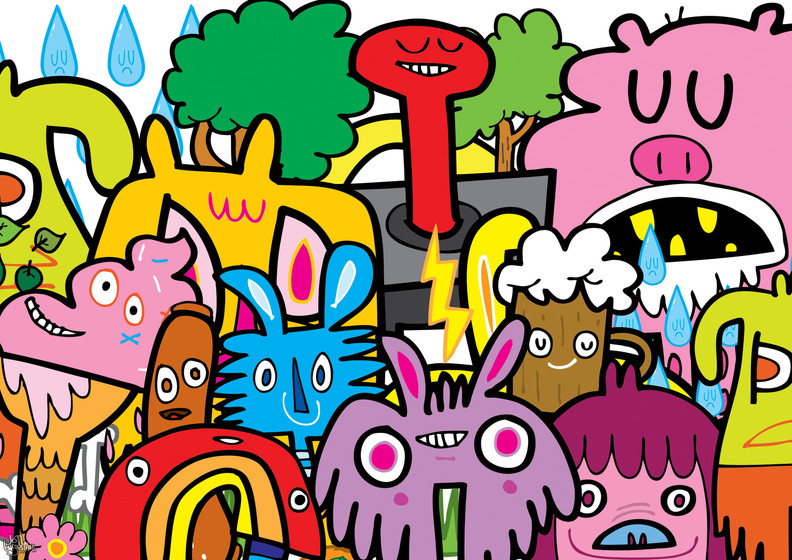 Jon Burgerman
Fun with doodles
Who is Jon Burgerman
Jon Burgerman is originally from Nottingham and studied fine art at Nottingham Trent University
He now lives in New York
He is famous for his ‘doodles’
His work can be seen on Little Big Planet 
He has also produced work for Nike, Levis, Puma, Pepsi and MTV
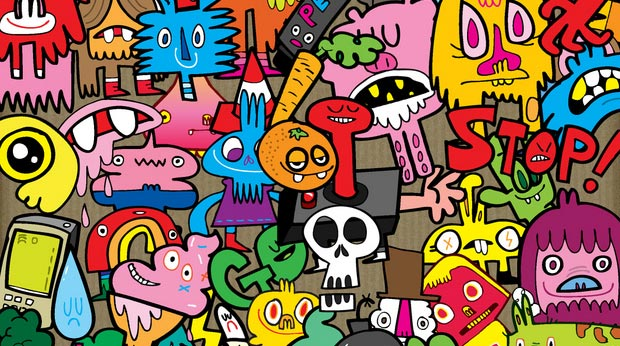 Doodle Characters
His characters come in all shapes and sizes
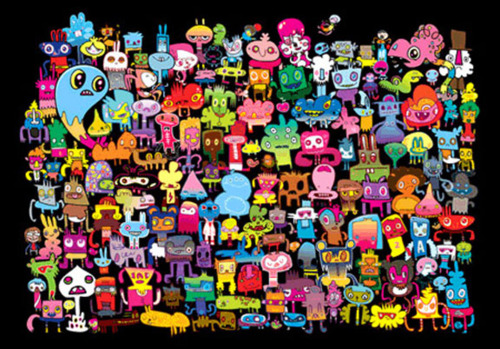 Just with one line
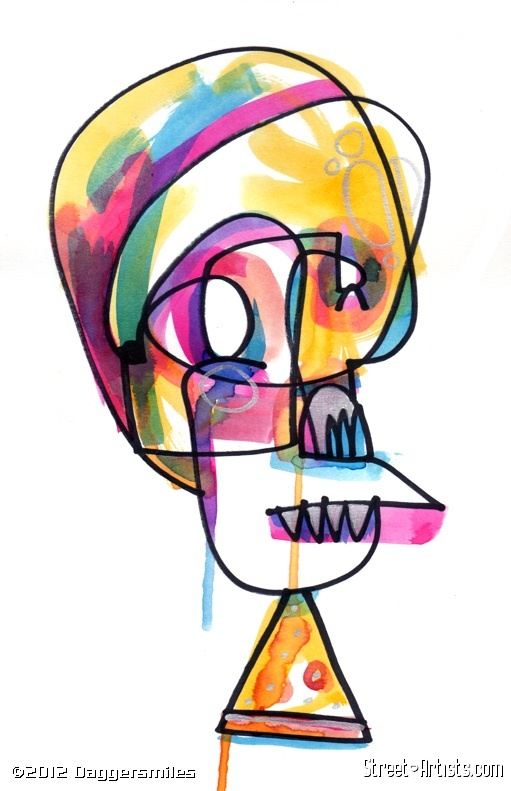 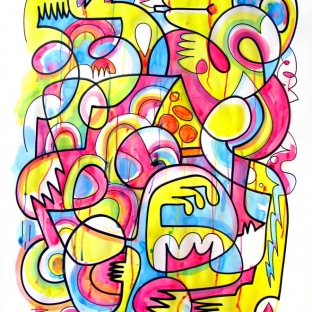 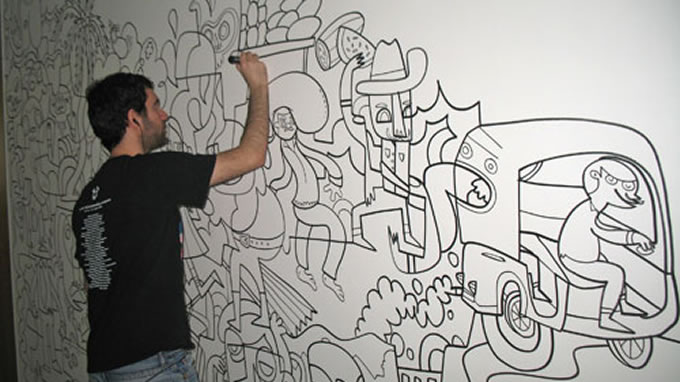 Walls
Some of his work is on a huge scale and covers entire walls.
Walls
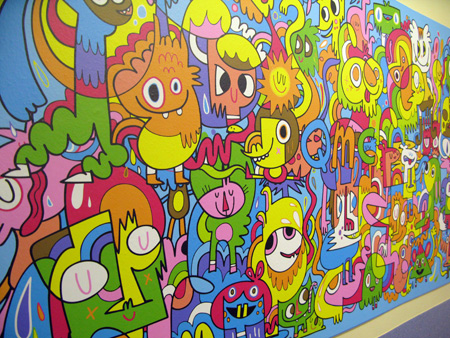 Little Big Planet
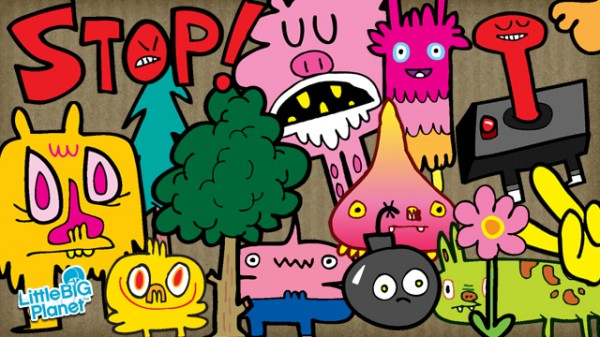 Jon Burgerman designed some of the many stickers that you can find on LBP
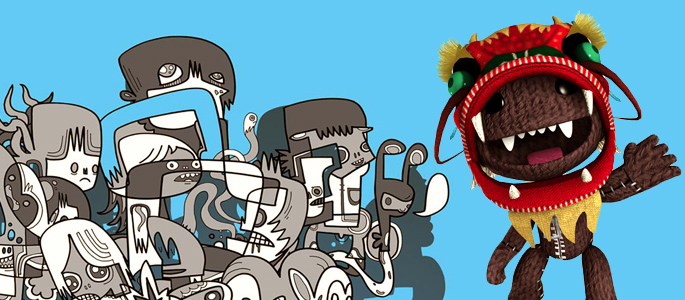 Characters
Bold black outlines.
Simple drawings.
Bright, flat colours.
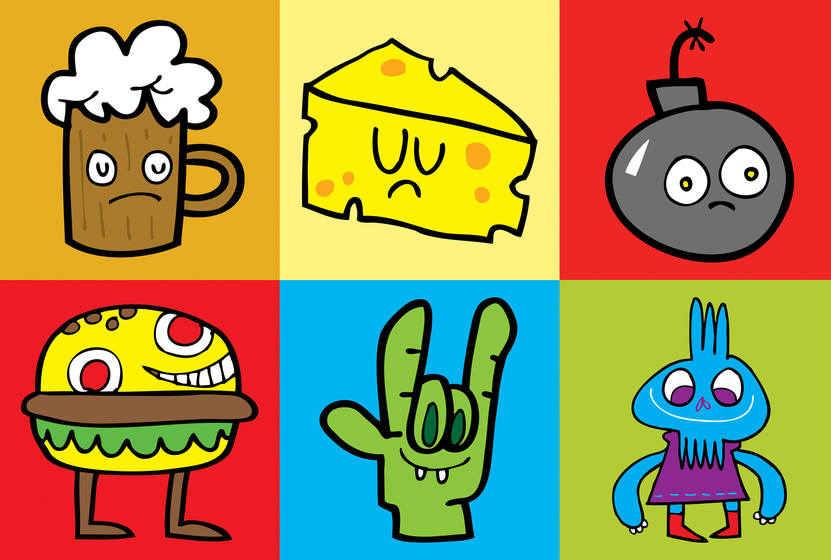 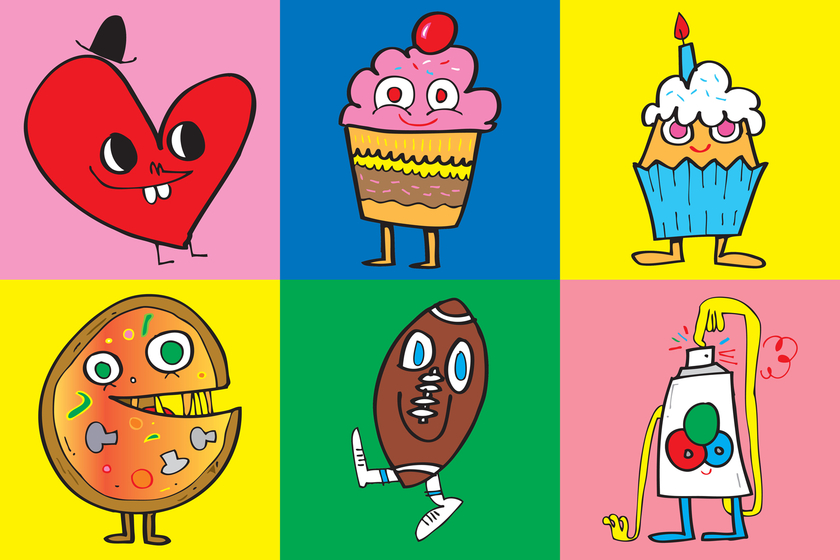 Our Pictures
What object best describes you. 
Make it simple.
Make it bright.
Make it bold.